Identify two different economic systems
Define them
In what countries do they exist?
Economic Systems
How a society organizes itself to satisfy its wants with limited resources
THREE ECONOMIC SYSTEMS
Market Economy
Traditional Economy
Command Economy
Three Economic Questions
What will be produced?
How will it be produced?
Who will receive what is produced?
What will be produced?

 eg. Command Economy
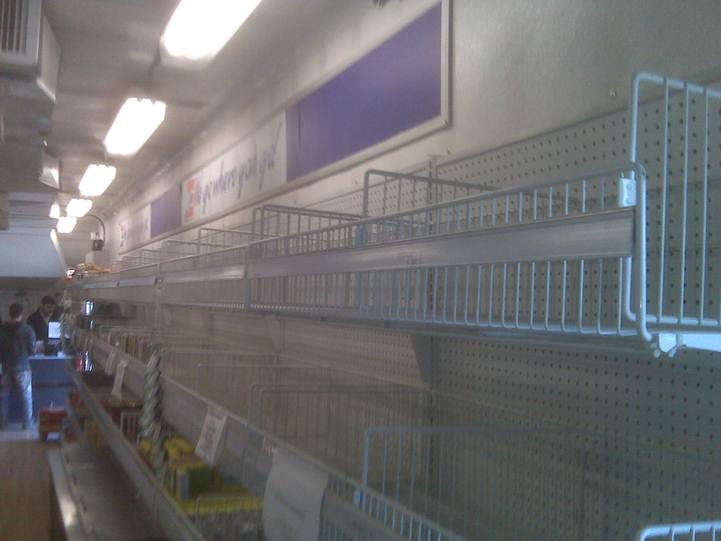 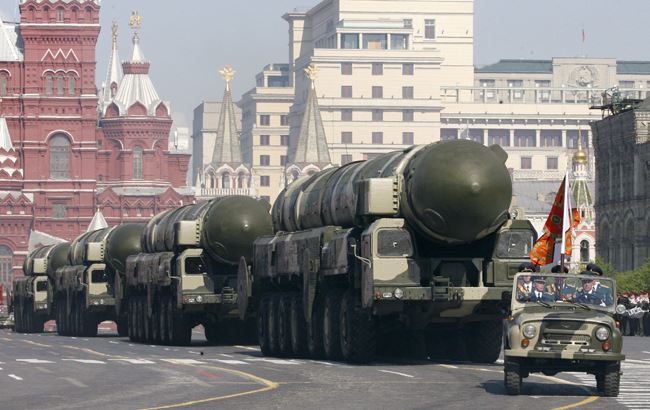 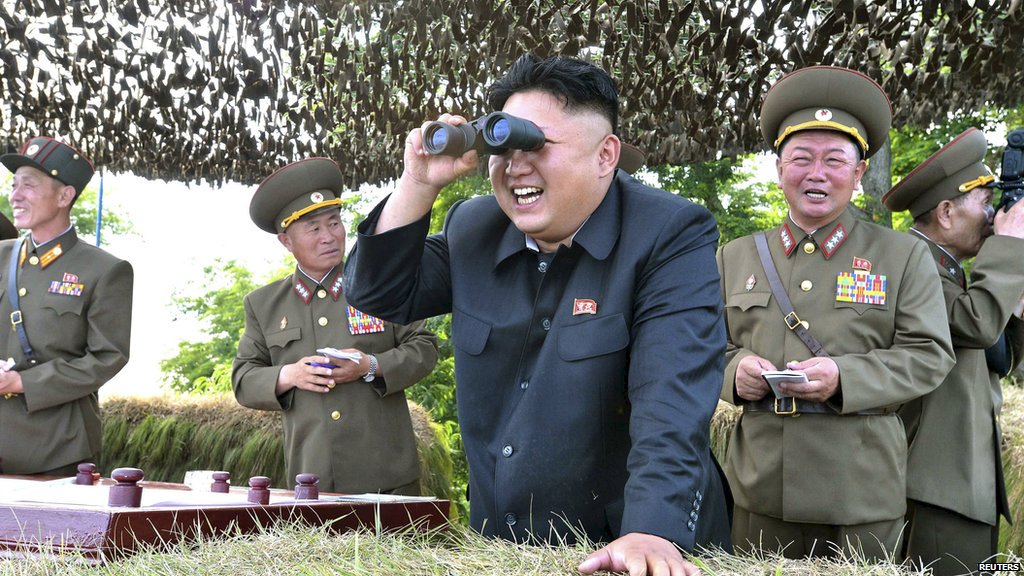 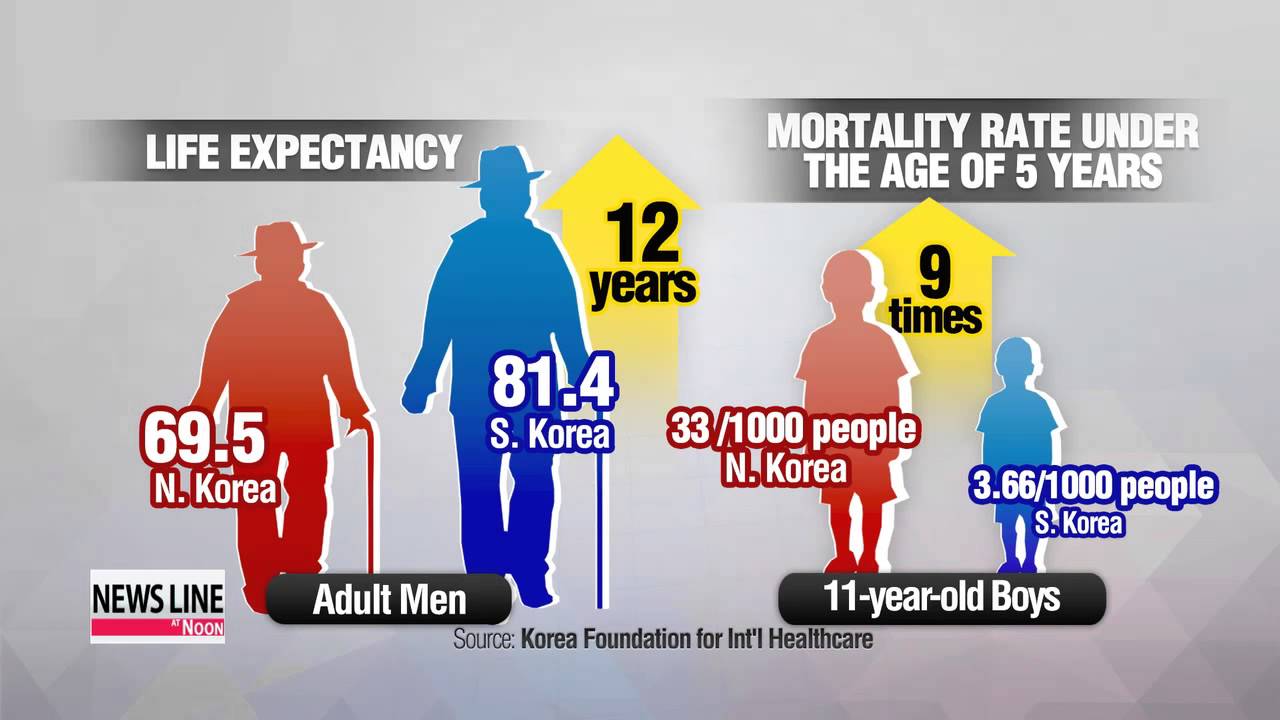 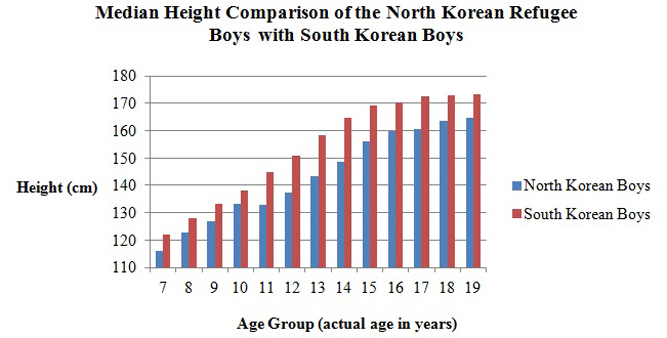 How will it be produced?

 eg. Traditional Economy v. Market Economy
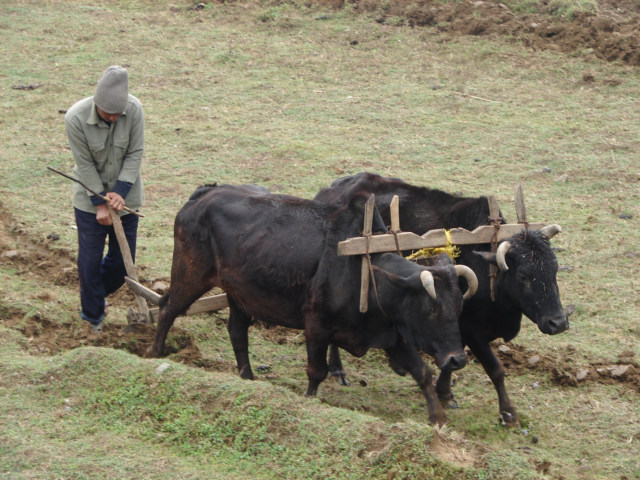 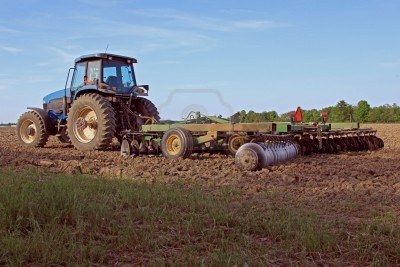 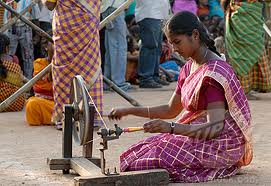 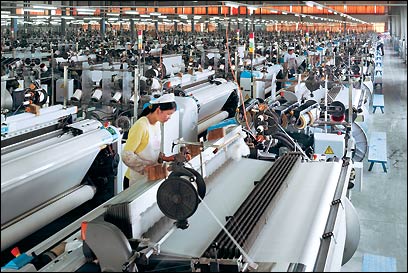 Who will Receive What is Produced?

Market v. Command
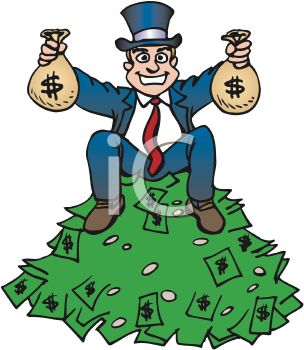 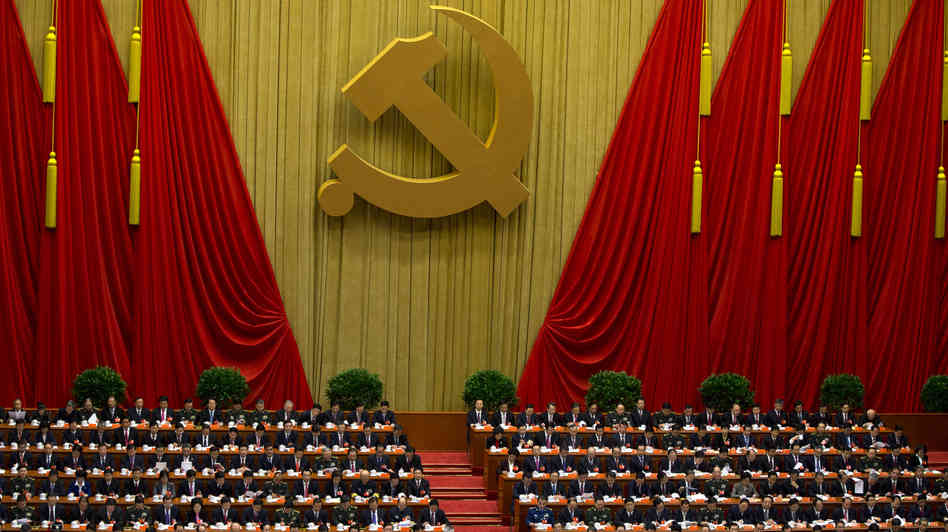 Key Characteristics of a Market (Free Enterprise, Capitalism) - Economy
Freedom of Enterprise
Right to enter a business of your choosing
Private Property
Right to own property and do what you wish with it
Profit Motive
Acquisition of wealth drives decisions made by businessmen
Key Characteristics of a Market (Free Enterprise, Capitalism) – Economy (cont.)
Consumer Sovereignty
What businesses produce is based on what consumers want and are willing to pay for
Competition
Many businesses in the same industry.  Encourages innovation, lower prices
Freedom of choice 
Consumers have more than one option when they purchase goods or services
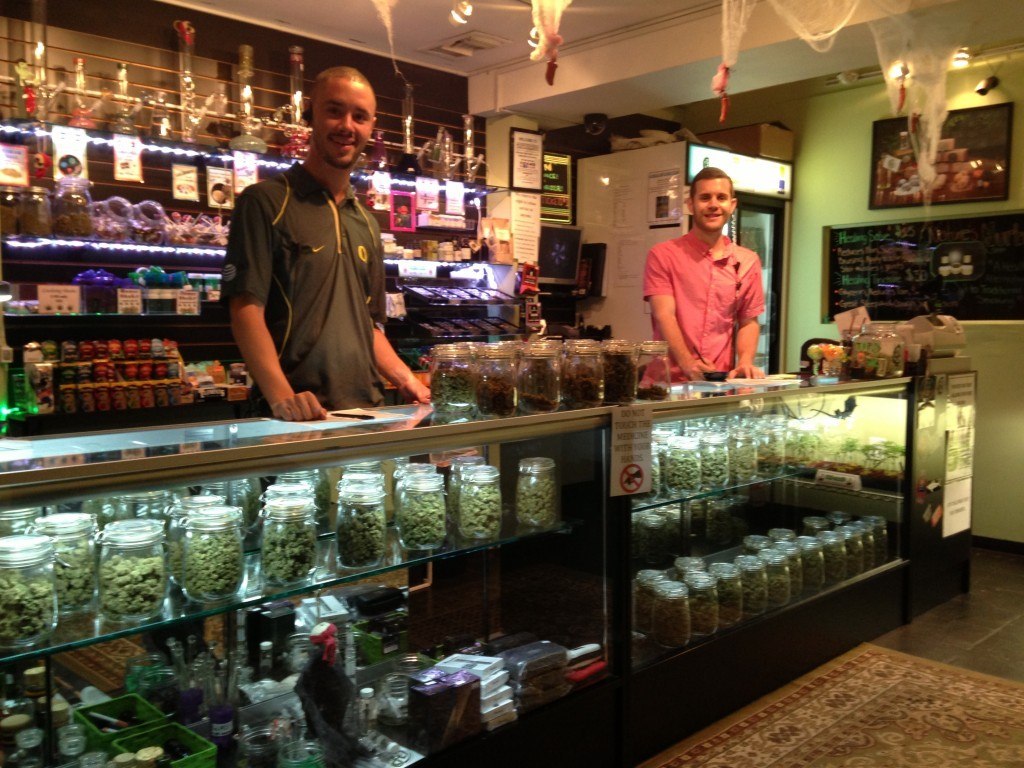 Is the United States a Market Economy?
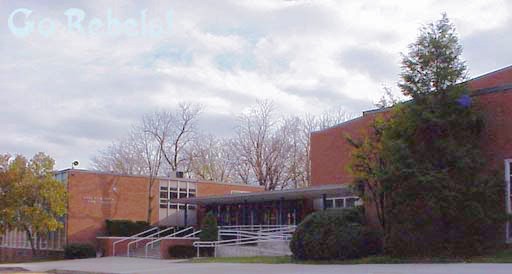 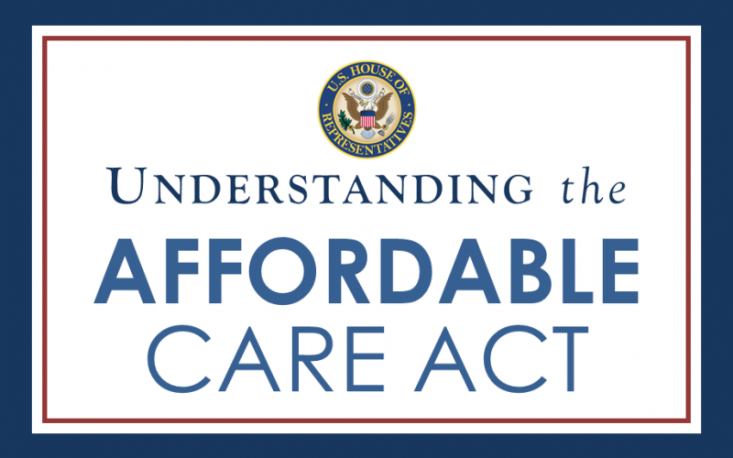 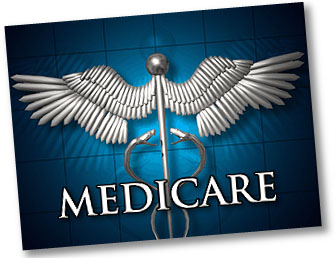 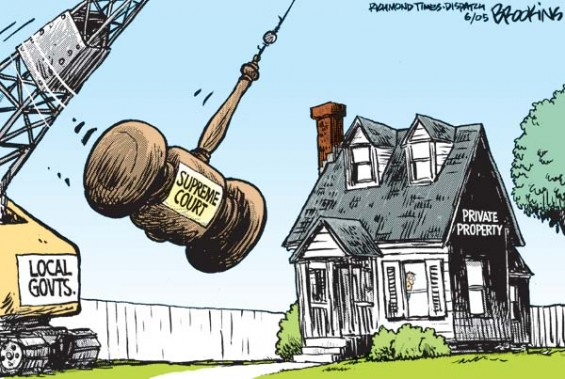 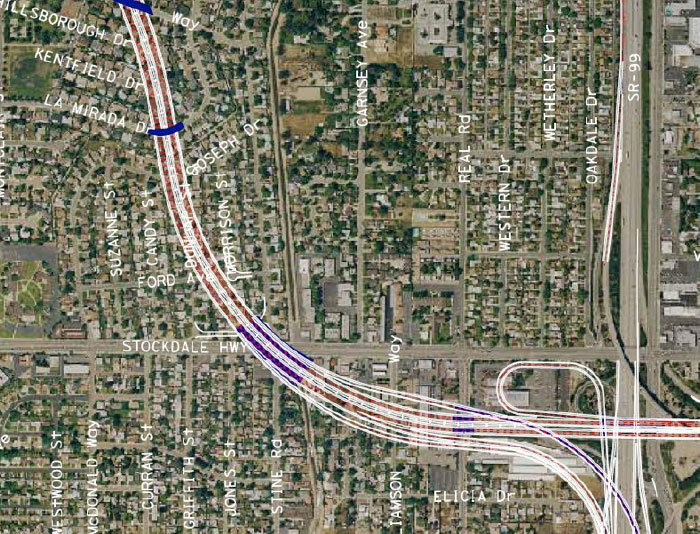 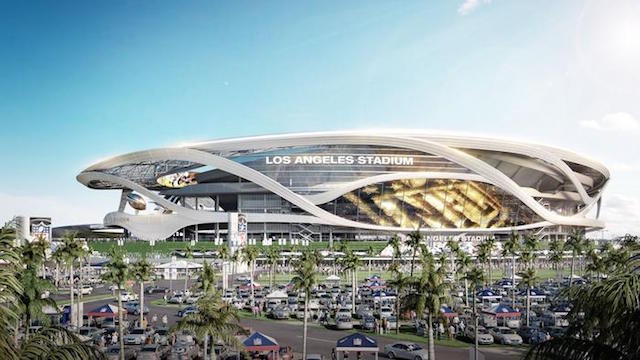 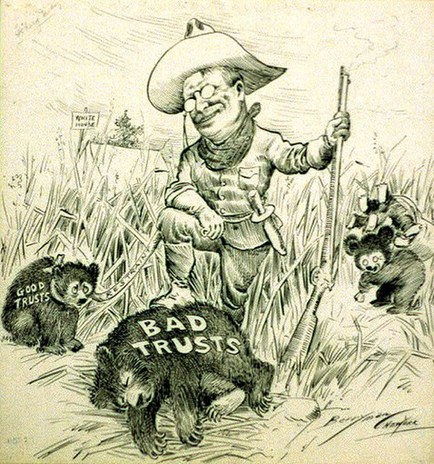 Is the United States a Market Economy?
Sort of - More accurately it is a Mixed Economy.
THE ECONOMIC SPECTRUM
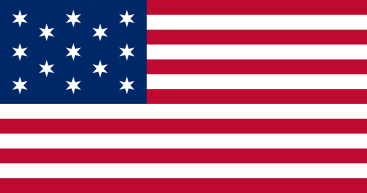 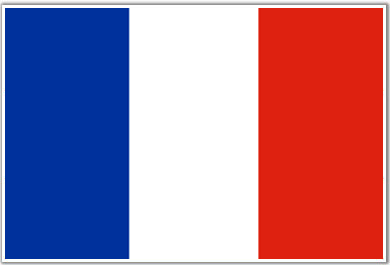 United States in 1840
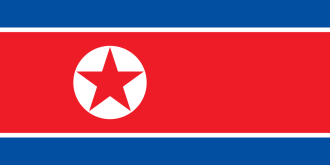 Command 
Economy
Market 
Economy
THE DREADED “S” WORD -
SOCIALISM
– private ownership of Land and businesses.  
- Government owns major industries and provides certain key services (healthcare, education), and provides extensive “safety net)
The United States Free Enterprise System
Characteristics -
Freedom of Enterprise
Private Property
Profit Motive
Competition
Consumer Sovereignty